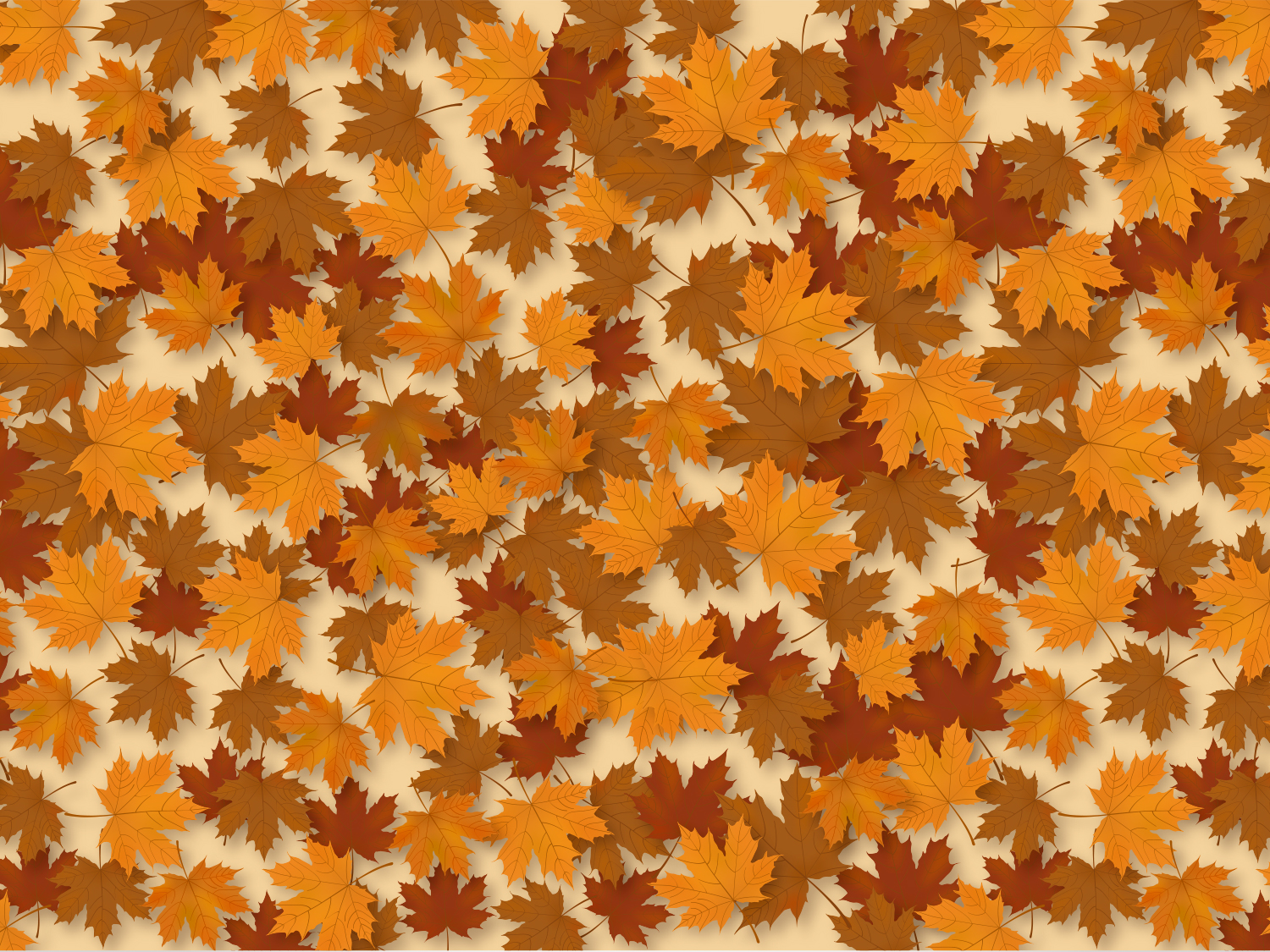 МОНОГРАФИИновые поступления
ОКТЯБРЬ 2018
Формирование механизма управления территориальным развитием.
Рассмотрены методологические аспекты и ключевые факторы экономического роста (инновации, инвестиции, человеческий капитал), а также связанные с ними механизмы формирования эффективных управленческих решений по наращиванию потенциала территориального развития.
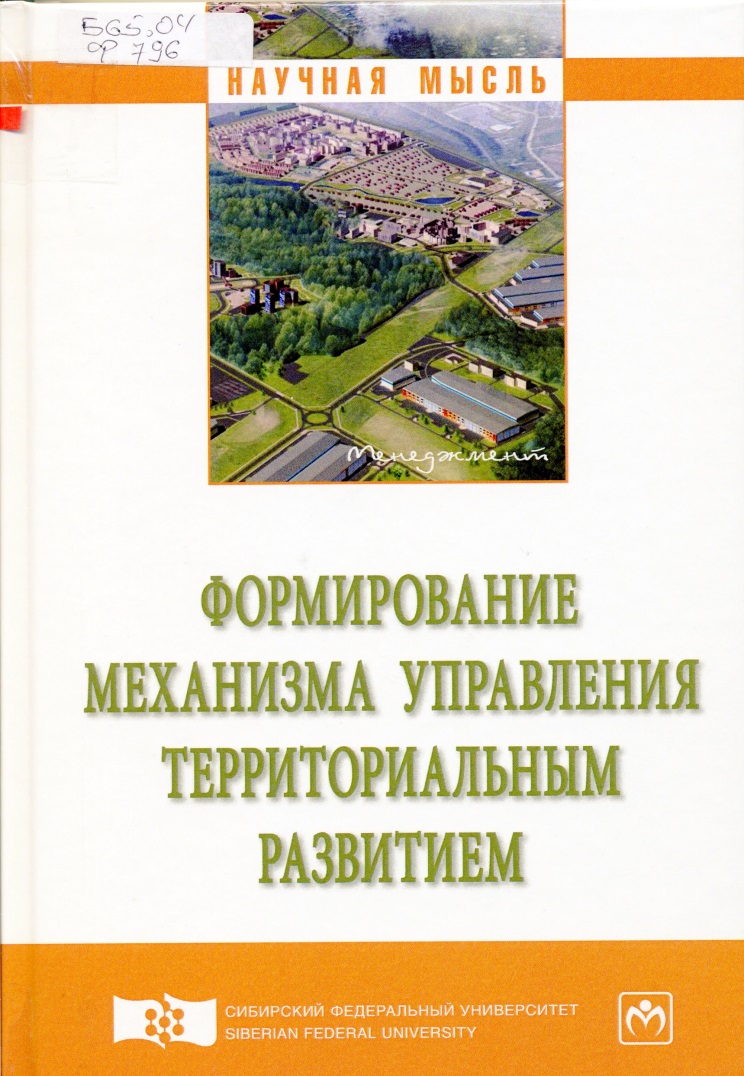 Место хранения: Читальный зал учебной литературы.
О.О. Комолов.Монополизация как фактор кризисных процессов и трансформации современной рыночной экономики
Работа посвящена исследованию монополистических тенденций в современной экономике. Автор убедительно доказывает, что монополизация представляет собой объективную тенденцию в развитии современного капитализма. Эта тенденция выходит за рамки национальных экономик, способствуя углублению глобальных рисков, провоцируя кризисы и подчиняя общество интересам крупного капитала. Сформулировано положение о социоальтерации, которая представляет собой процесс вытеснения рыночных отношений из современной экономики, проявляющейся в развитии и повышении в ней доли нерыночных элементов под воздействием моноплизации.
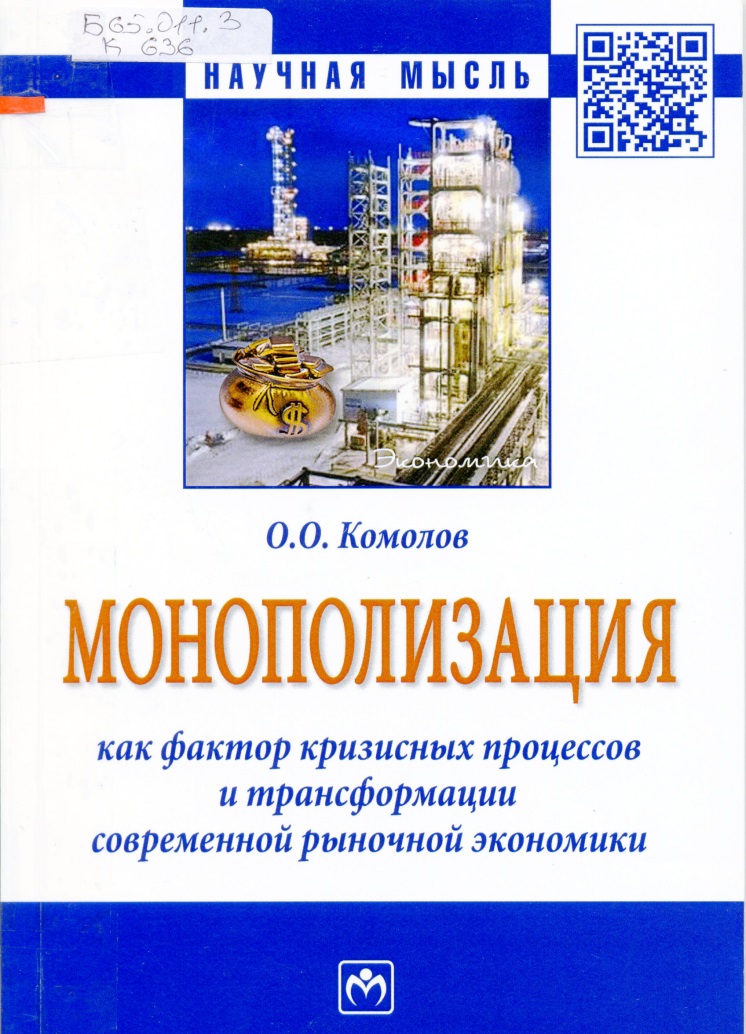 Место хранения: Читальный зал учебной литературы.
С.В. Яремчук, Е.Ф. Новгородова.Саморазвитие и субъективное благополучие современной молодежи.
В монографии предпринята попытка исследовать сущность саморазвития, проанализировать его компоненты и факторы детерминации. В качестве основных тенденций саморазвития рассматриваются самосовершенствование (в своей крайней форме достигающее перфекционизма) и самопринятие. Обобщены эмпирические исследования саморазвития современной молодежи; проведен сравнительный анализ существующих теоретических подходов к проблеме. Субъективное благополучие трактуется как компонент системы регуляции саморазвития личности, обеспечивающий обратную связь и побуждающий человека к самоизменению.
Имеется приложение, в котором детально описаны различные методики диагностики перфекционизма, самопринятия и субъективного благополучия.
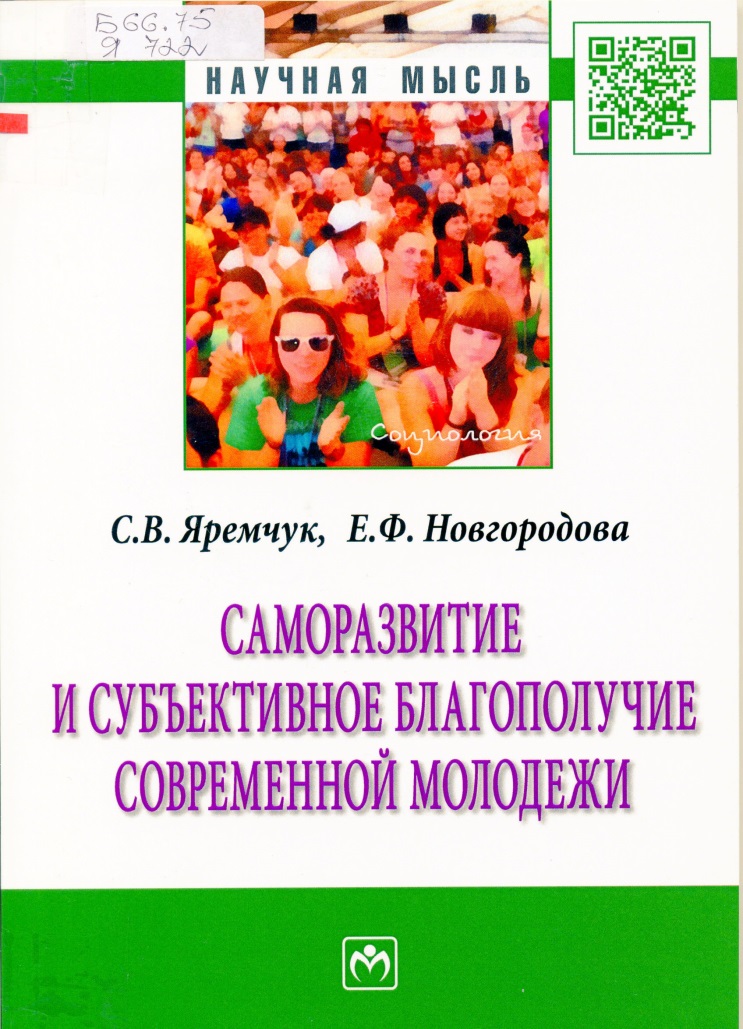 Место хранения: Читальный зал учебной литературы.
Величко М.В., Ефимов В.А., Зазнобин В.М. Экономика инновационного развития
В книге с позиций методологии достаточно общей теории управления (ДОТУ) рассмотрена проблематика государственного управления экономическим обеспечением развития с учетом взаимодействия социально-экономической системы государства с биосферой и ноосферой планеты. Показана невозможность общественного развития и реализации Концепции устойчивого развития, принятой ООН в 1992 г., на основе либерально-рыночной экономической модели. Показана нравственно-этическая обусловленность социолого-экономических теорий.
На основе методологии ДОТУ и организационно-технологического подхода к анализу функционирования социально-экономической системы государства дана управленческая интерпретация компонент балансовых моделей и указаны подходы к обеспечению метрологической состоятельности балансовых моделей. Показаны возможности макроэкономического управления посредством кредитно-финансовой системы. Рассмотрена проблематика порождения обществом запросов на потребление продукции и природных благ.
На основе методологии ДОТУ рассмотрена проблематика обеспечения экономической безопасности государства и общества в их развитии в гармонии с природной средой. Изложены основы философии государственного планирования природно-общественно-экономического развития и государственного управления макроуровня в процессе реализации планов. С методологических позиций ДОТУ научно-технический прогресс представлен как сетевой случайный саморазвивающийся  процесс и рассмотрены возможности стимулирования его течения государством.
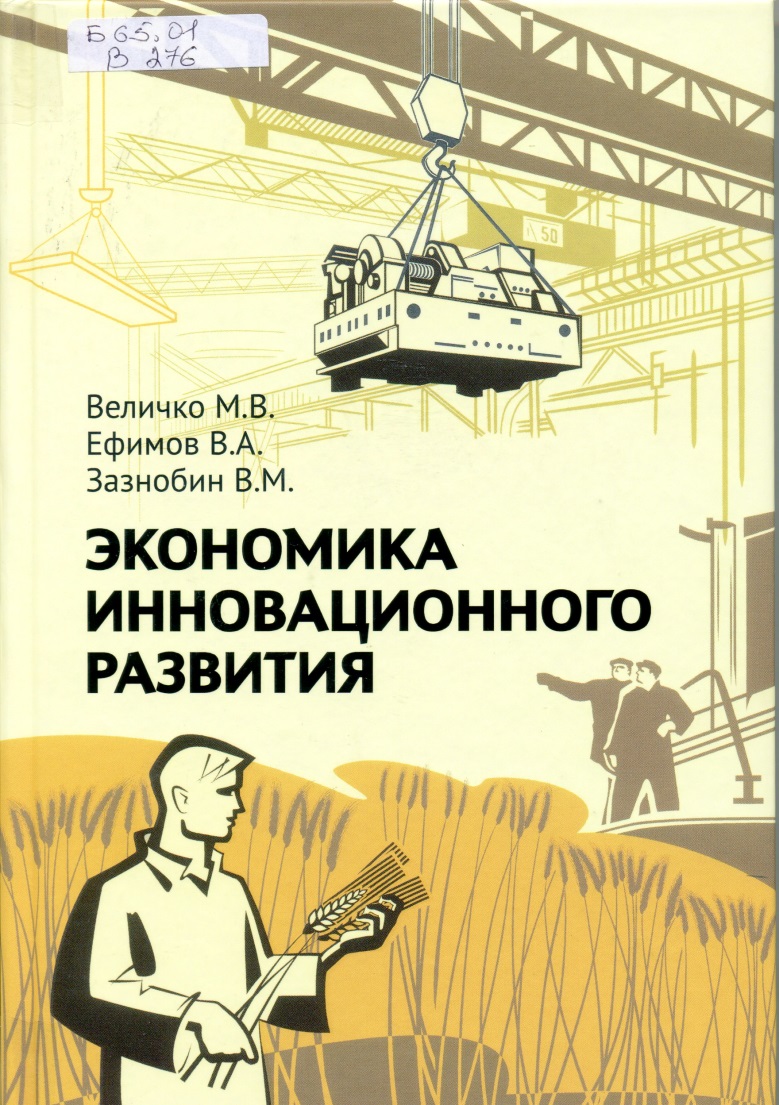 Место хранения: Читальный зал учебной литературы.
В.С. Плотников, О.В. Плотникова.Объединение бизнеса и консолидированная финансовая отчетность.
Исследуются закономерности и перспективы развития одного из сложных направлений в деятельности профессиональных бухгалтеров – процессы учетного отражения сделок по объединению бизнеса и формированию консолидированной финансовой отчетности. Предлагается новая парадигма модели бизнес-учета, обеспечивающая отражение бизнес-процессов – процессов объединения бизнеса, и на ее основе формирование вступительной консолидированной финансовой отчетности. Приводятся предложения по разработке модели консолидированного учета, обеспечивающей формирование текущей консолидированной отчетности.
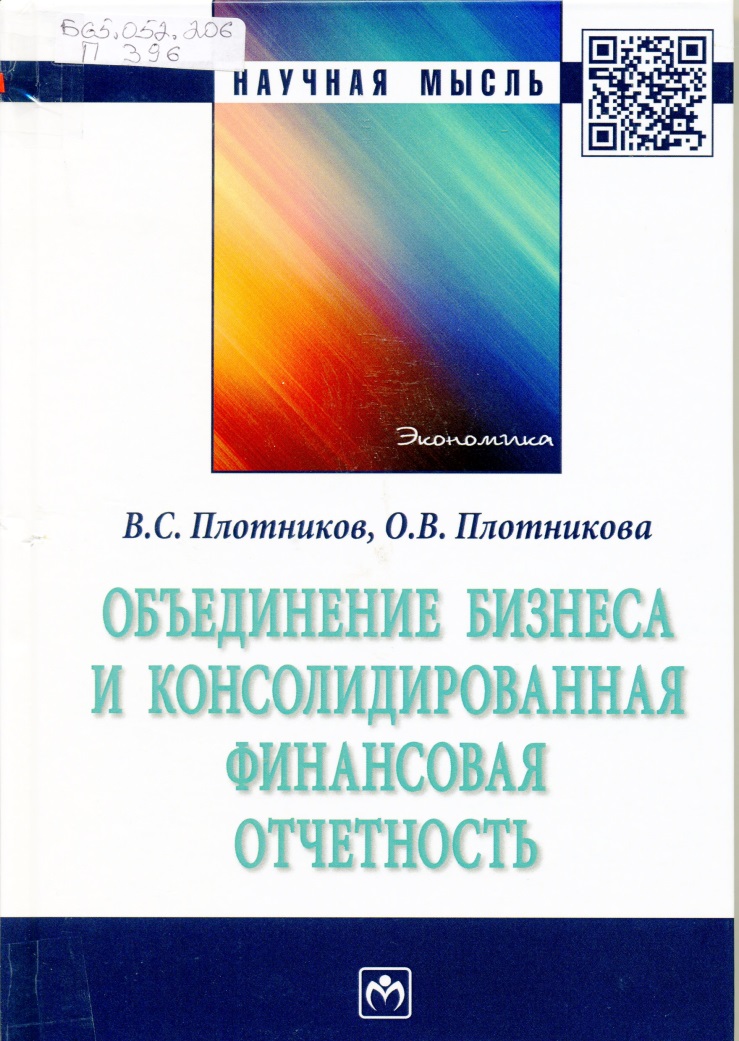 Место хранения: Читальный зал учебной литературы.
О.Р. Кондрашова.Управленческий учет и отчетность по сегментам
В монографии рассмотрены теоретические основы управленческого учета в организациях с многосегментной экономикой на примере потребительских обществ, предложена концептуальная модель управленческого учета по сегментам. Описана методика сегментного учета, предполагающая формирование информации по центрам ответственности для отражения информации по сегментам в бухгалтерской отчетности организации.
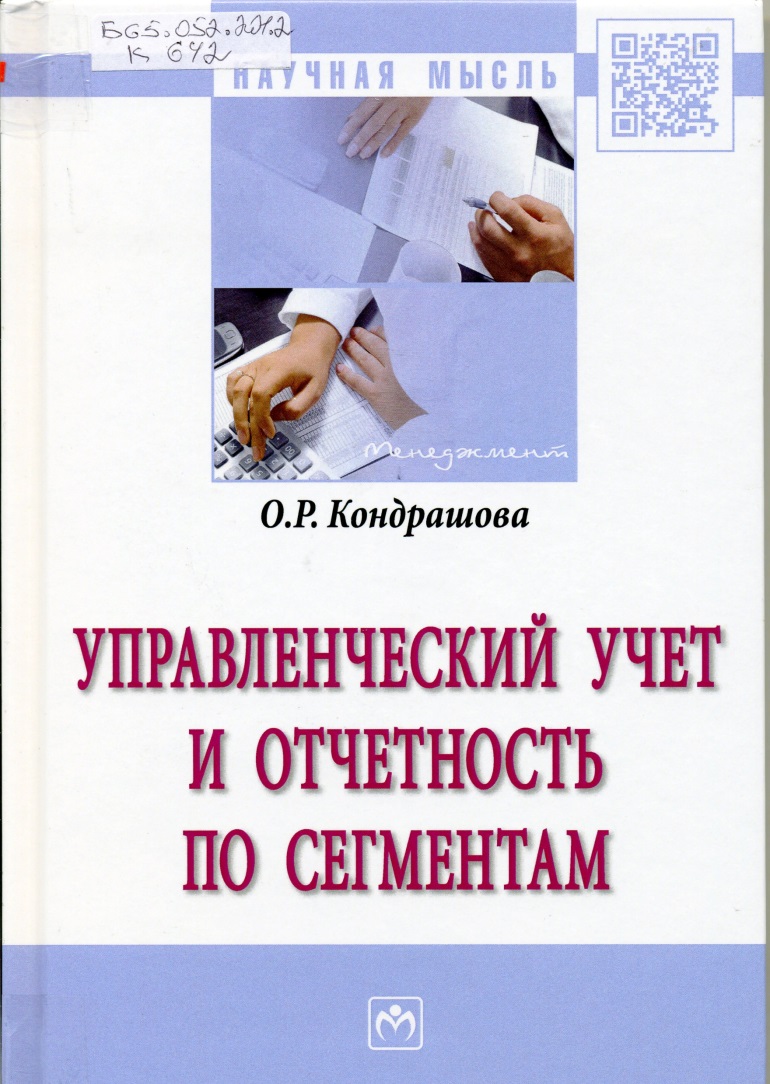 Место хранения: Читальный зал учебной литературы.
А.А. Медведь.Институты в качестве факторов инвестиционного процесса в экономике Российской Федерации
В монографии раскрывается роль институтов в организации поступательного инвестиционного процесса в национальной экономике. Анализируется воздействие формальных и неформальных норм на процесс капиталовложений. Исследуется влияние международных институтов на направление движения капиталов. В монографии содержатся выводы и рекомендации касательно осуществления государственной политики капиталовложений в общественный сектор национальной экономики и создания условий для частного внутреннего и международного инвестиционного процесса.
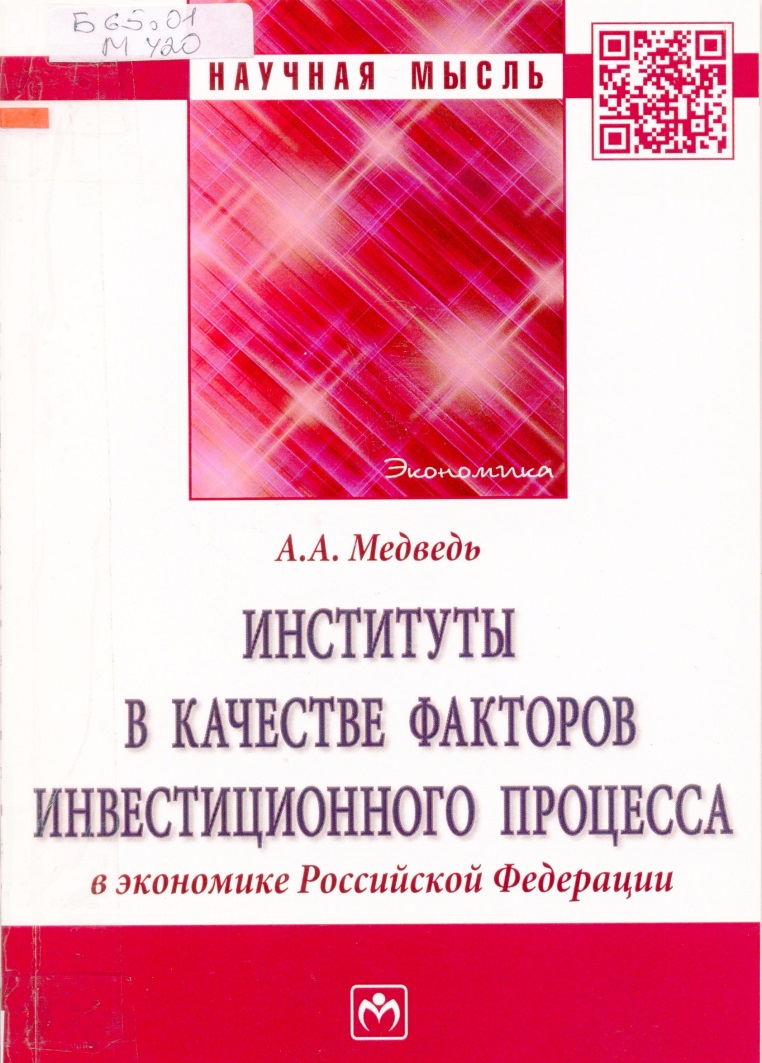 Место хранения: Читальный зал учебной литературы.
Управление персоналом в России: 100 лет после революции (под ред. проф. И.Б. Дураковой) [книга 5]
В монографии освещены результаты исследования эволюции становления российской модели и научной школы управления персоналом. В содержании книги рассмотрены вопросы качества жизни и ценности труда россиян; влияния на работу с персоналом государственной политики, включая экономику, образование, трудовое право и религиозную составляющую. Рассмотрены проблемы надежности работника и его возможных зависимостей, а также новые аспекты кадровой деятельности: введение системы квалификаций, формирование актуальных моделей институционализации работы с персоналом, внедрение в арсенал ее методов цифровых технологий. Исследован вклад отдельных ученых в становление кадровой деятельности в России.
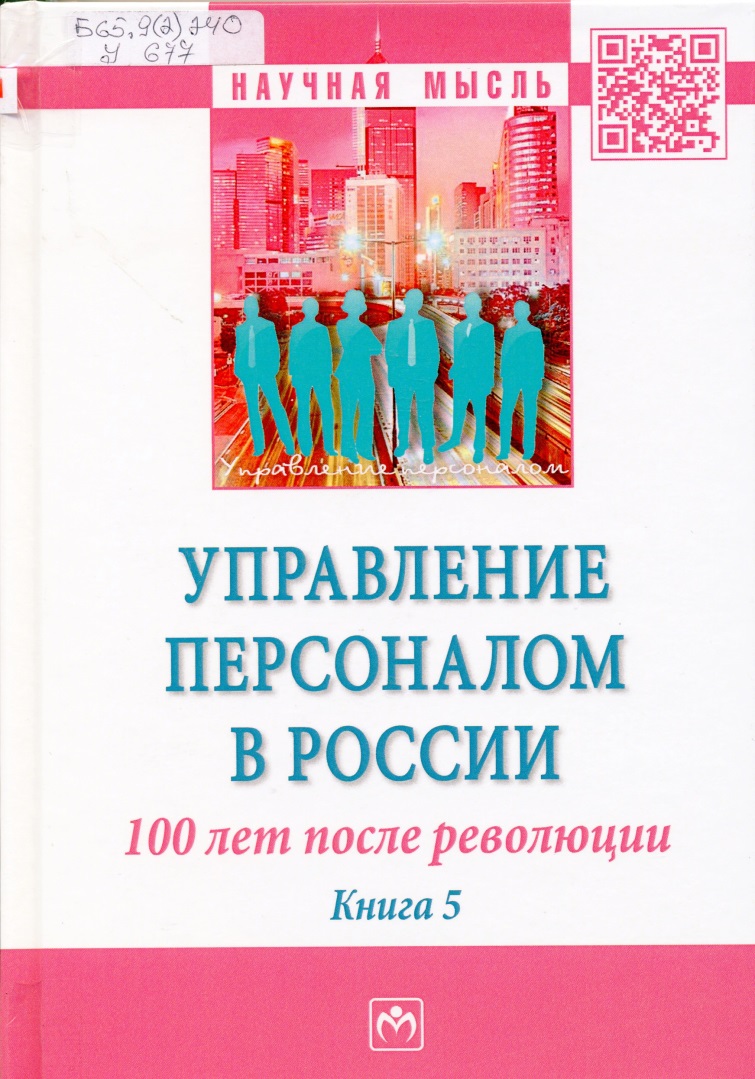 Место хранения: Читальный зал учебной литературы.
В.А. Москвин.Инвестиционные проекты в мире социальных систем
Монография представляет собой результаты междисциплинарного исследования комплексной проблемы выявления социальной сущности инвестиционных проектов, которая должна учитываться для успешной разработки проектов и их реализации. Исследование базируется на общей теории систем с выделением социальных систем и определением среди них места проектов. С этих позиций рассматривается управление проектами будущего, в частности новые риски проектов шестого технологического уклада. В научном труде рассмотрены некоторые сложные проекты, которые реализуются и, возможно, будут реализованы в перспективе.
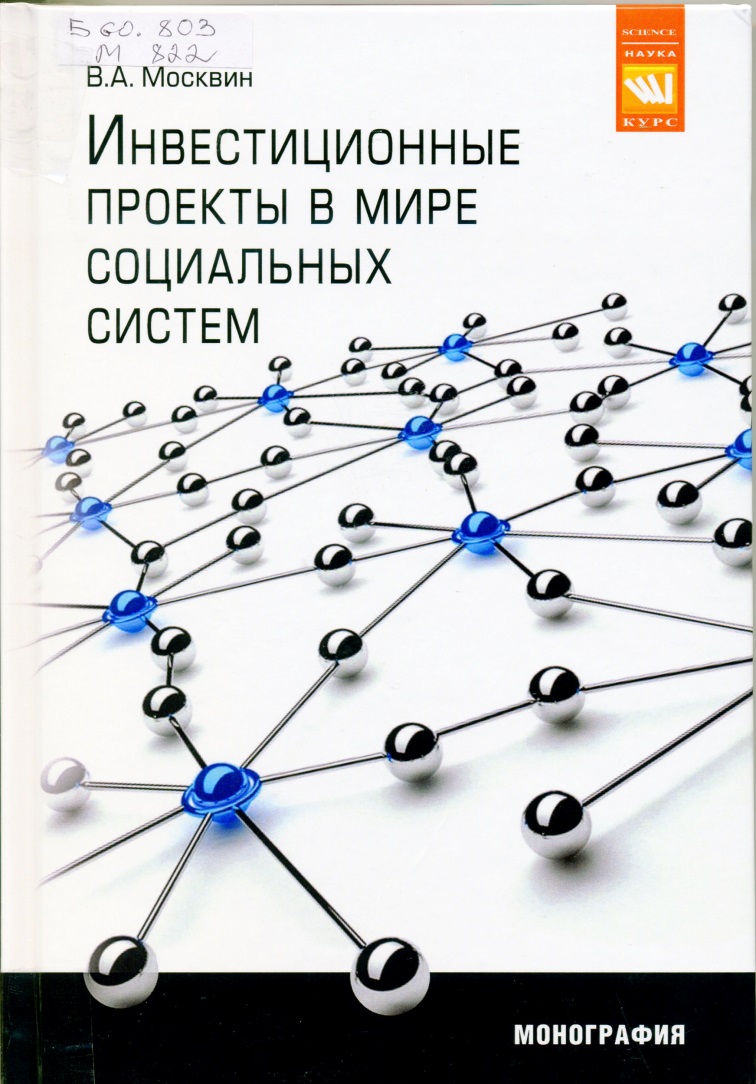 Место хранения: Читальный зал учебной литературы.
Ю. Д. Красовский.Рефлексивная педагогика вуза
В монографии предлагается психолого-педагогический подход к пониманию обучения студентов бакалавриата  и магистратуры в вузе. Автор вводит новое понятие, раскрывает латентные компетенции обучаемых, специфику «обучения действием» на конкретных примерах из собственной практики. В монографии также представлена деловая игра «Риски».
В книге автор описывает создание собственно научно-практической школы консалт-обучения студентов на своем опыте работы консультантом и топ-менеджером в холдинге и анализирует проблематику возникновения и развития вузовских научных и научно-педагогических школ. На этой основе в монографии отработано понятие «интерактивное обучение», которое особенно характеризует понимание рефлексивной педагогики вуза как нового явления общественной жизни.
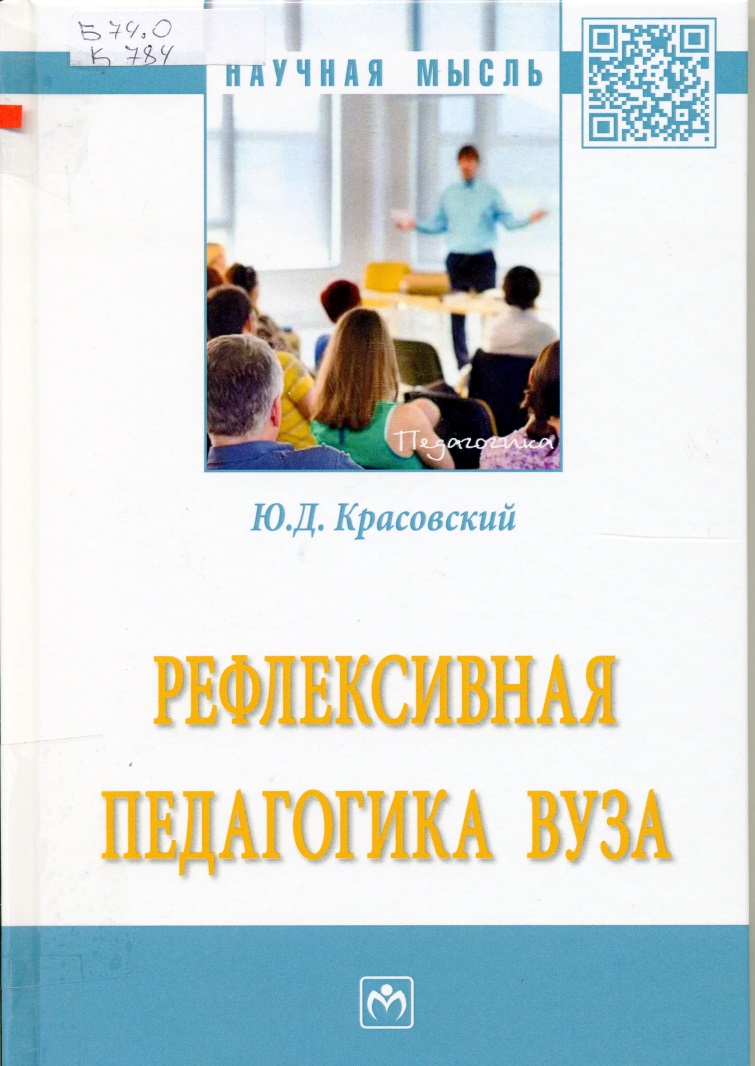 Место хранения: Читальный зал учебной литературы.
А.Я. Кибанов, М.В. Ловчева, Т.В.Лукьянова Реализация молодежной политики в Российской Федерации
Реализация молодежной политики в Российской Федерации сталкивается с большим количеством проблем и препятствий, в связи с чем поиск и реализация эффективных способов управления молодежной политикой – актуальная практическая задача.
В монографии рассмотрены актуальные вопросы развития молодежной политики в Российской Федерации: особенности реализации молодежной политики России, европейских и азиатских странах и США, участие в этом процессе международных организаций, государства, бизнеса, некоммерческого сектора, возможные направления развития молодежной политики.
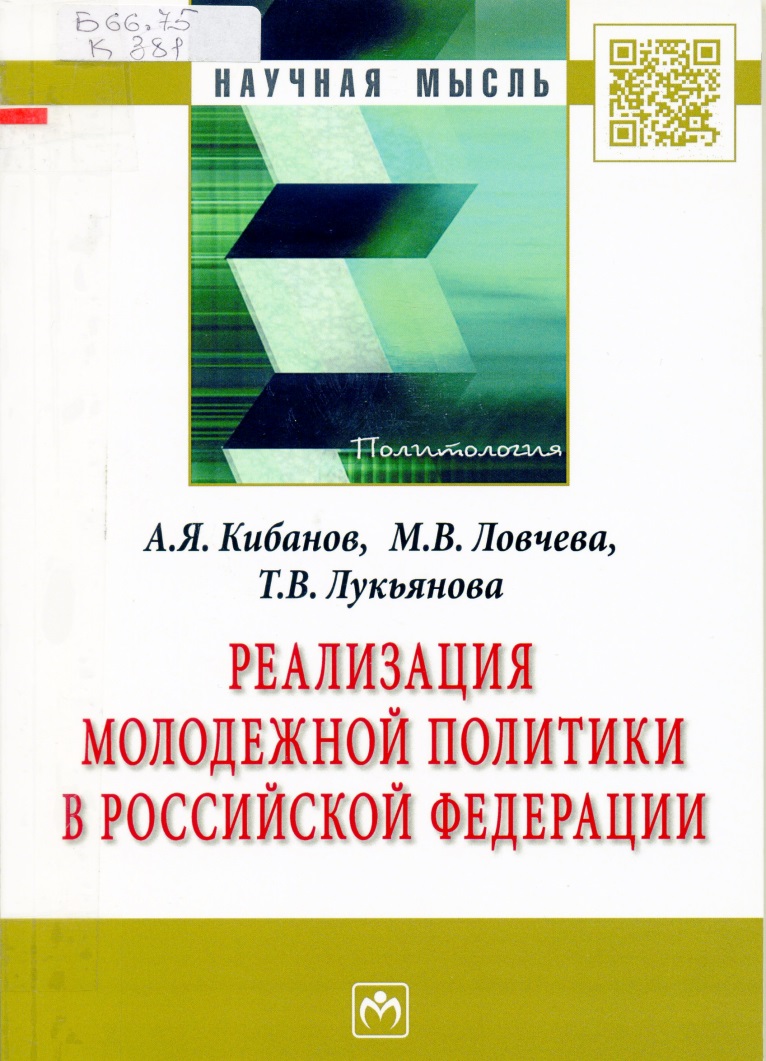 Место хранения: Читальный зал учебной литературы.
А.В. Соболев.Кооперация: экономические исследования в русском зарубежье
На основе анализа концепций развития кооперативной мысли русского зарубежья раскрываются подходы к интерпретациям кооперативных организаций, дающие возможность научного объяснения сущности кооперации, ее роли и места в социально-экономическом развитии. Рассмотрение кооперации как экономической формы, анализ ее поведения в разных условиях раскрывает ее природу, позволяет уяснить, как работают современные кооперативы в их многообразии и внутренней сложности.
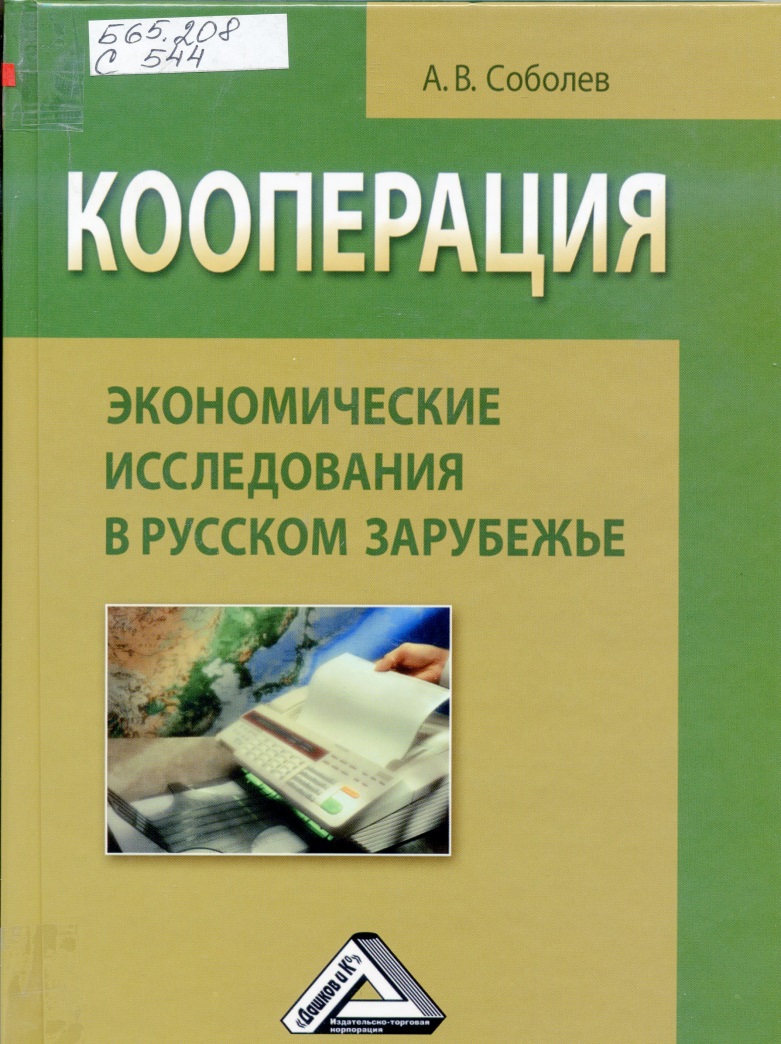 Место хранения: Читальный зал учебной литературы.
С.А. Карелина, И.В. Фролов.Банкротство страховых организаций
Книга посвящена исследованию введенных Федеральным законом от 23.06.2016 №222-ФЗ новелл о банкротстве страховых организаций. На основе комплексных научных изысканий проводится как теоретический анализ основных положений института несостоятельности (банкротства) Российской Федерации, так и отдельных аспектов банкротства финансовых организаций, к которым отнесены страховые организации. Особое внимание уделено условиям и специфике финансовой несостоятельности страховщиков на страховом рынке и факторам, способствующим этому. Законодательство приведено на 01 мая 2018г.
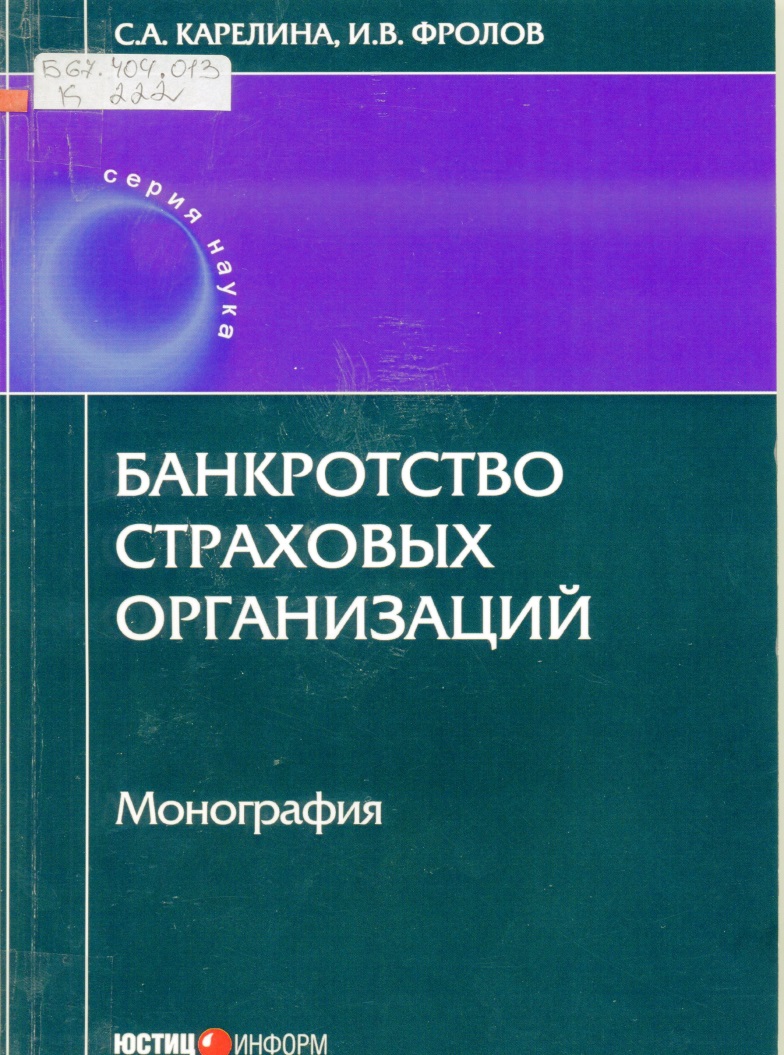 Место хранения: Читальный зал учебной литературы.
С.А. Карелина, И.В. Фролов.Банкротство застройщика: теория и практика правоприменения
Настоящая монография посвящена исследованию введенных Федеральным законом от 29 июля 2017 г. № 218-ФЗ «О публично-правовой компании по защите прав граждан – участников долевого строительства при несостоятельности (банкротстве) застройщиков и о внесении изменений в отдельные законодательные акты Российской Федерации» с 01 января 2018 года новелл о банкротстве организаций в сфере строительства. На основе комплексных научных исследований приводится теоретический анализ основных положений института несостоятельности (банкротства) Российской Федерации и отдельных аспектов финансовой несостоятельности организаций, осуществляющих деятельность в сфере строительства и получивших статус застройщика. Законодательство приведено по состоянию на 01 мая 2018 г.
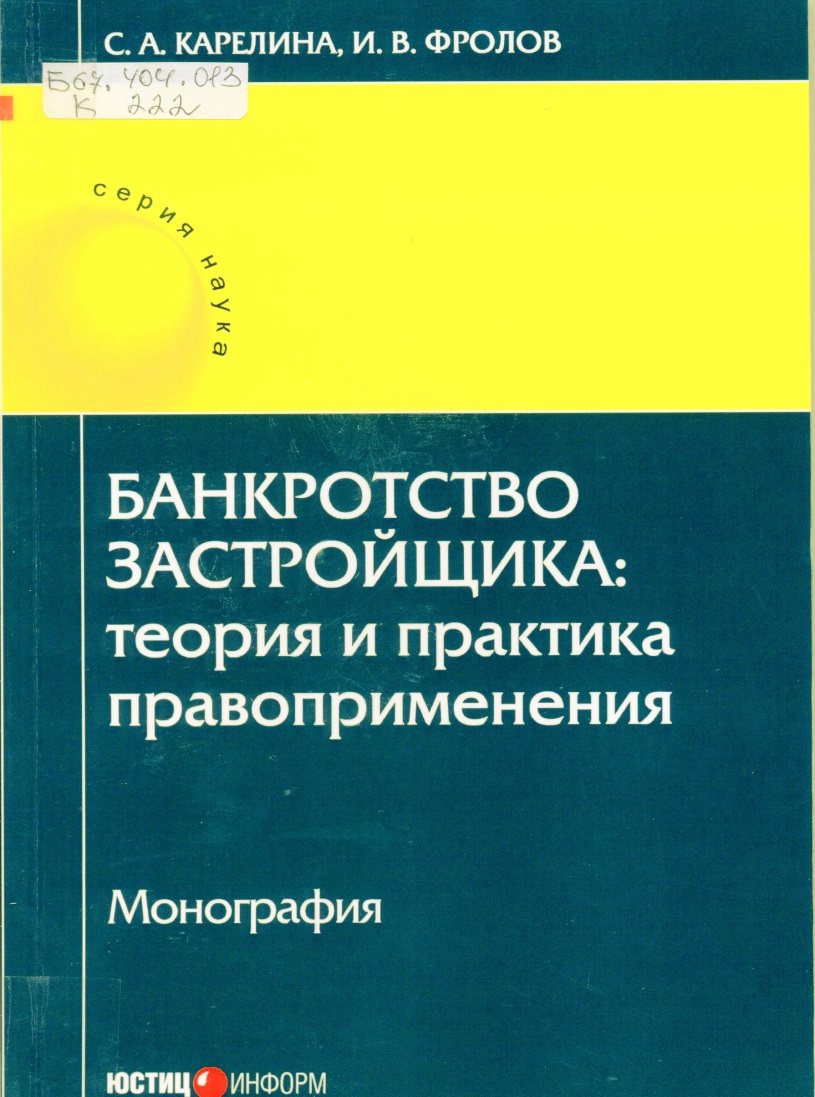 Место хранения: Читальный зал учебной литературы.
Э. Г. Дадян.В поисках новых моделей финансового рынка и образовательной деятельности
Монография представляет собой научный труд, посвященный проблемам перехода Финансового университета в новое качество – категорию исследовательского университета. Рассматриваются направления совершенствования образовательного процесса в соответствии с требованиями, предъявляемыми к вузам исследовательского типа. Представлены научные разработки проблемных вопросов финансовой деятельности в целях стимулирования экономического роста.
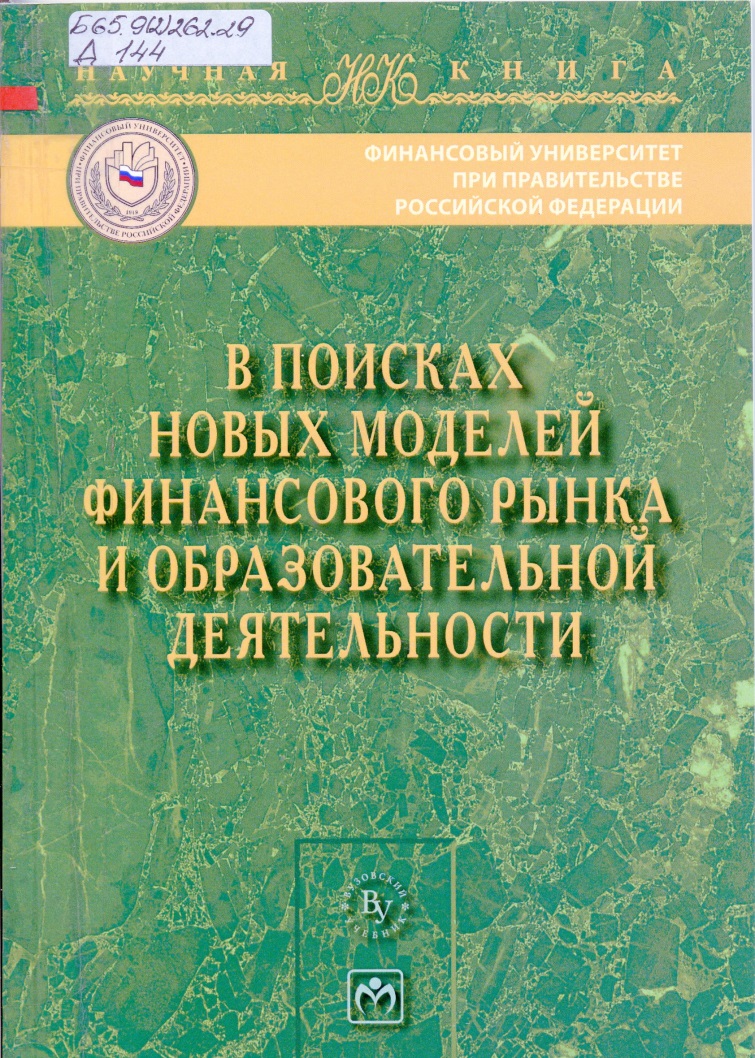 Место хранения: Читальный зал учебной литературы.
Психофизиология эмоций и эмоционального напряжения студентов(под ред. проф. Е.А. Юматова)
В монографии представлены современные знания о системной организации психической деятельности мозга. Описана динамическая теория эмоций, наиболее полно раскрывающая происхождение, биологическую роль и участие эмоций в целенаправленном поведении. Всесторонне рассмотрено психофизиологическое состояние студентов во время учебного процесса.
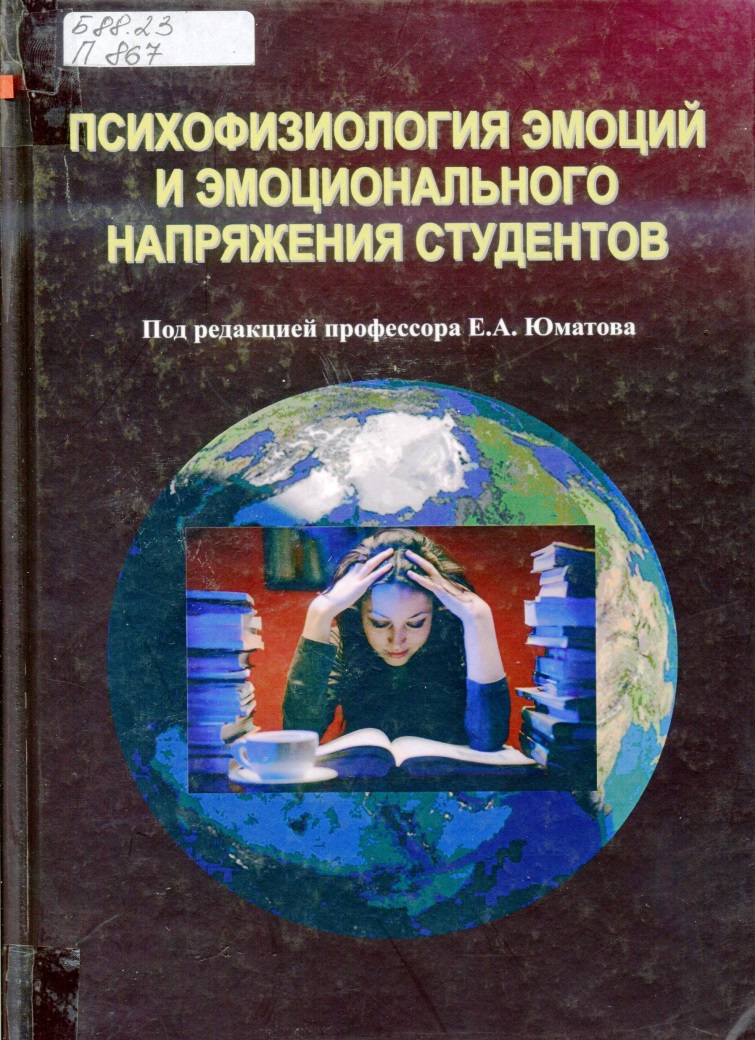 Место хранения: Читальный зал учебной литературы.
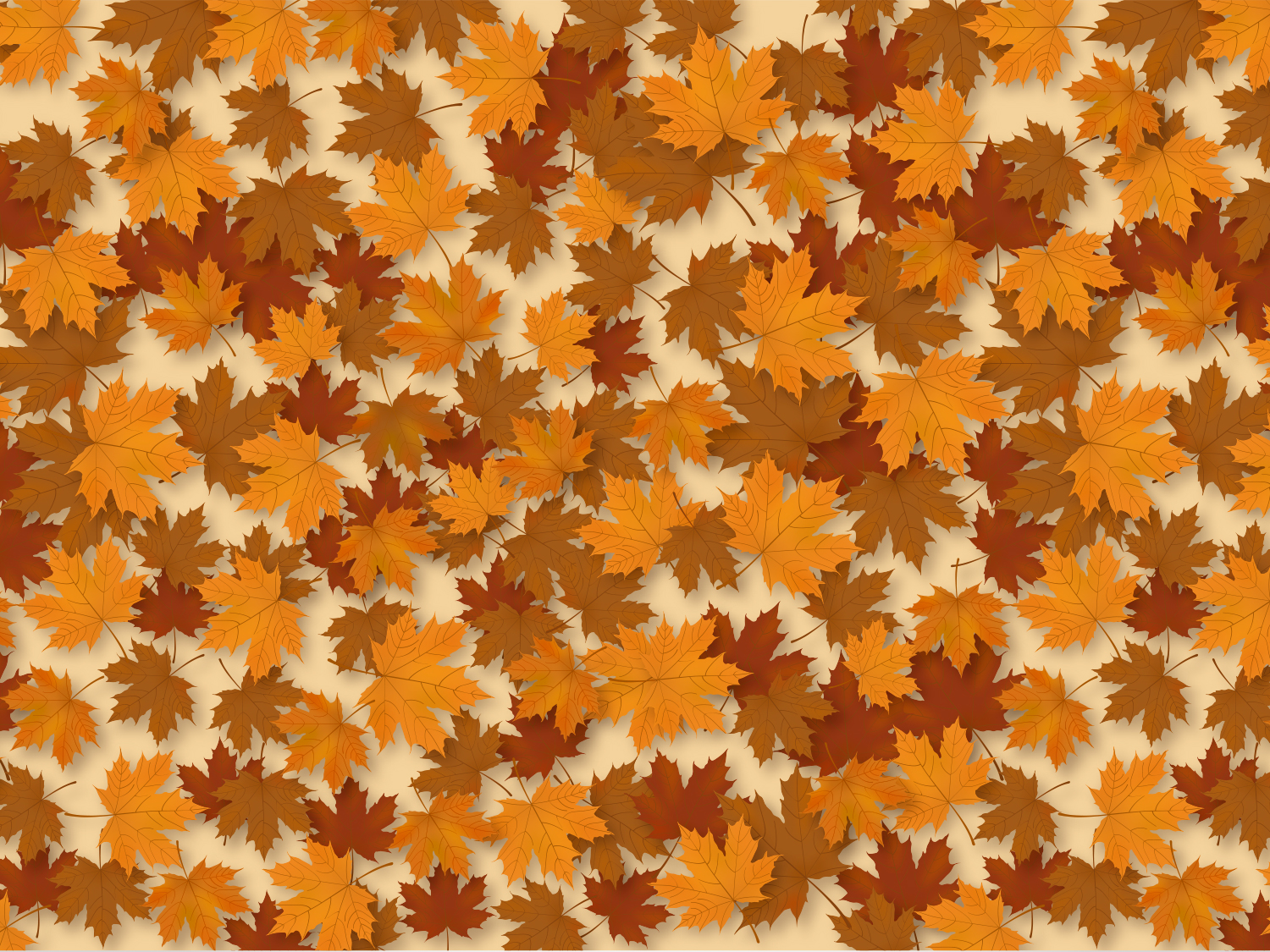 НАУЧНАЯ БИБЛИОТЕКА НГУЭУ
УЛ. КАМЕНСКАЯ, 52, КАБ. 3-107